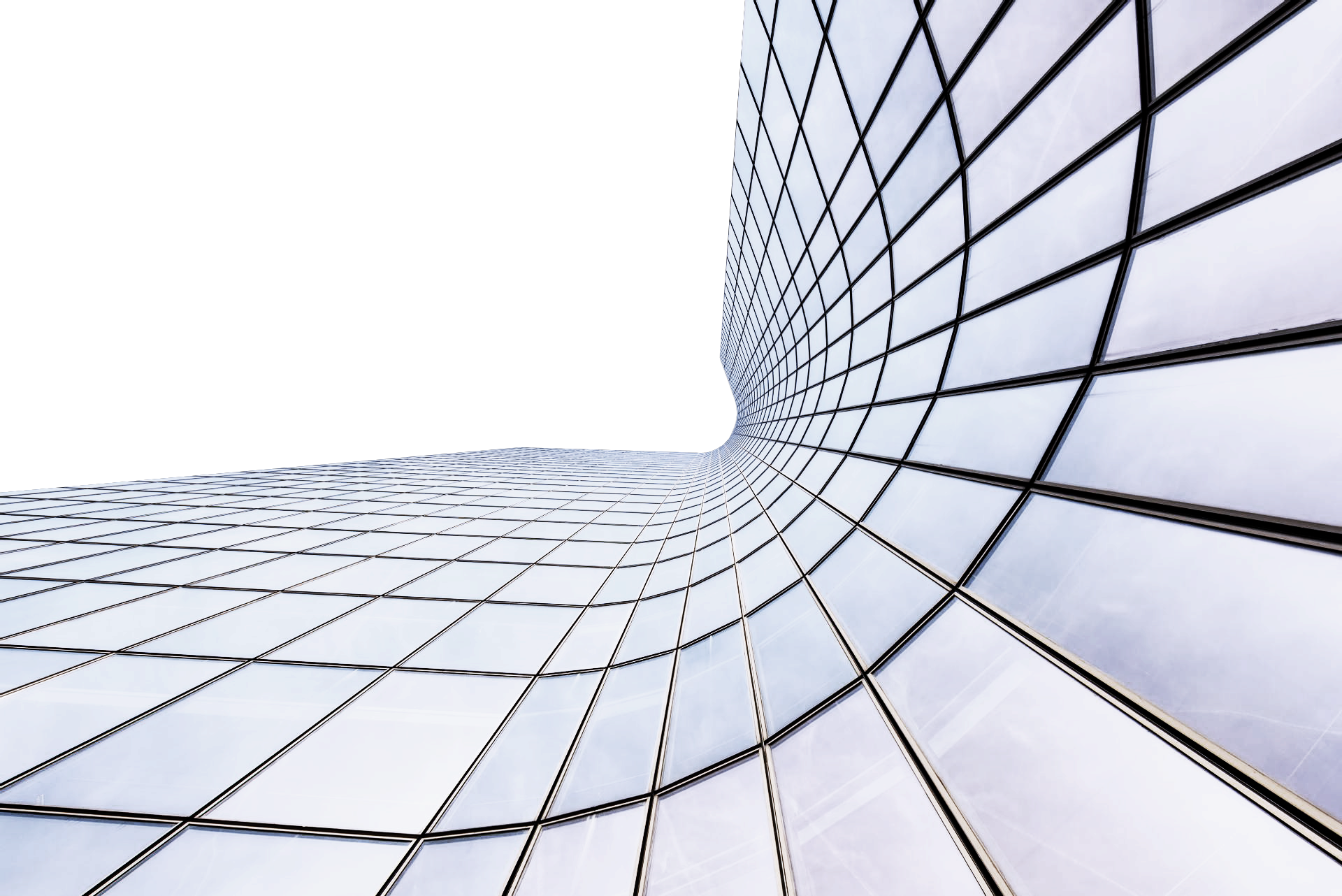 Monitorização  do Plano Estratégico 
1.º Semestre
2023.24
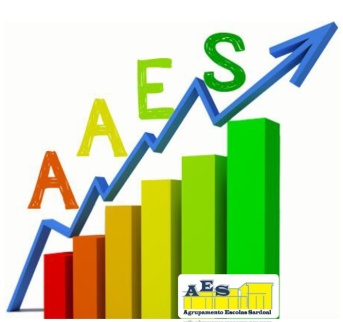 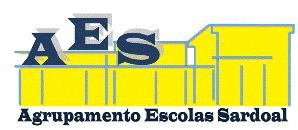 Equipa AVI
SUMÁRIO
Coordenadores
/Subcoordenadores
Professores
PPTs/DTs
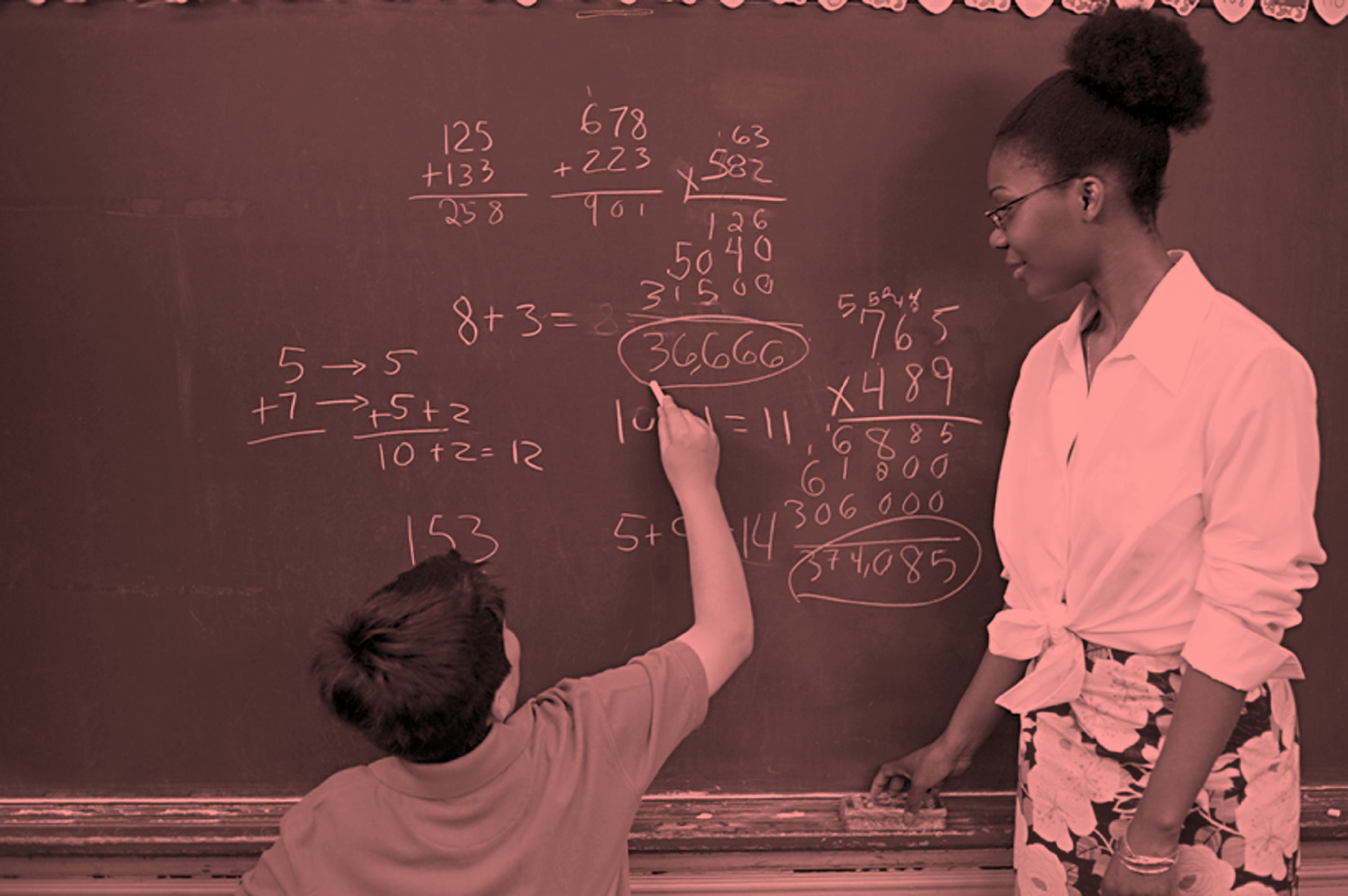 PROFESSORES
TAXA DE PARTICIPAÇÃO POR DEPARTAMENTO
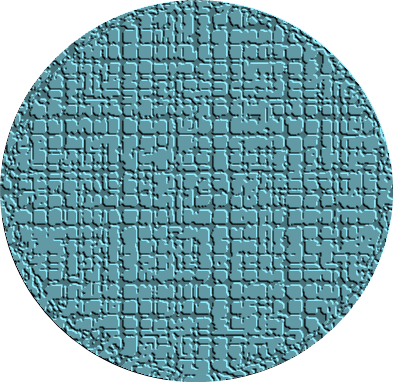 Professores
Professores
TAXA DE PARTICIPAÇÃO
MÉDIA AES – 96,9%
91,7%
90%
100%
100%
100%
100%
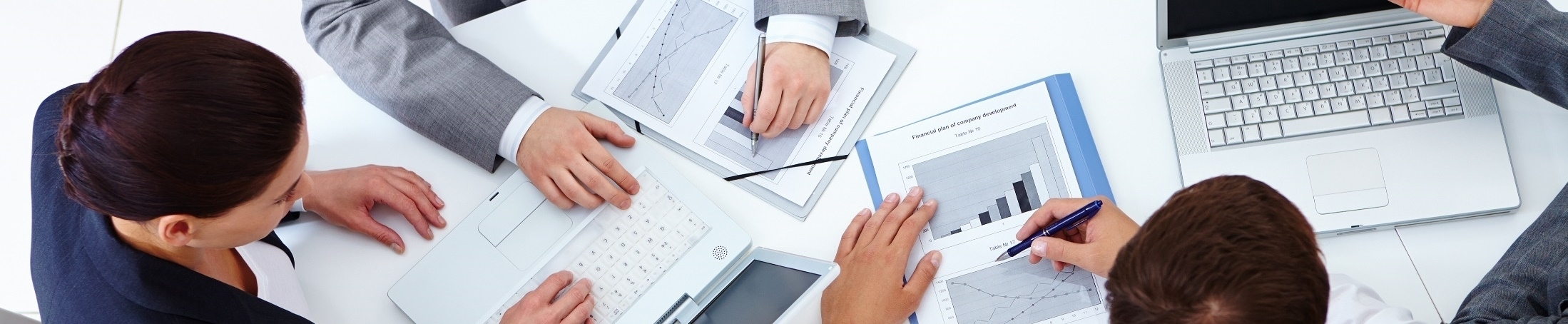 Dep. Expressões
Dep. MCE
Dep. Ed. Especial
Dep. 1ºCiclo
Dep. Línguas
Dep. CSH
METAS MONITORIZADAS
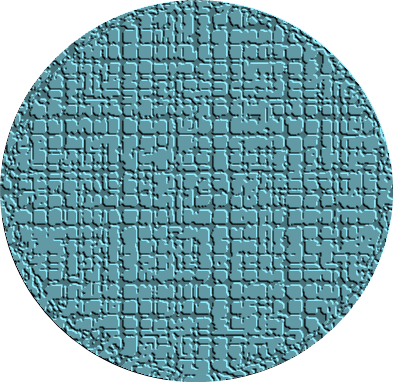 Professores
Q1 - Utilizar, em cada disciplina, semestralmente, pelo menos 3 processos de recolha de informação diversificados, com fins classificatórios.
Projeto Educativo
PADDE
Q1- Utilizar 2 materiais/recursos digitais, por disciplina/turma /semestre.
Q2 - Utilizar, semestralmente, em cada disciplina, pelo menos 3 processos de recolha de informação formativa diversificados.
Q2- Utilizar, pelo menos, 2 vezes por semestre, equipamentos tecnológicos próprios em contexto de  sala de aula.
Q3- Utilizar, em média, pelo menos, 1 vez por quinzena a plataforma Google Classroom, por disciplina/turma.
TAXA DE CUMPRIMENTO DAS METAS
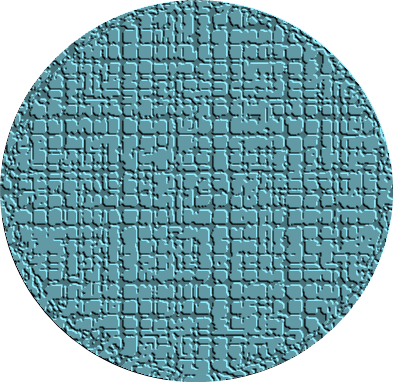 Professores
PE
PADDE
Dep. 1º CICLO
Q1
Q1
Q2
Q2
Q3
Dep. Línguas
% Média
Dep. CSH
Dep. MCE
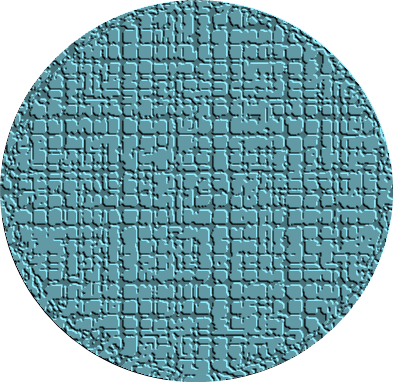 Dep. Expressões
Média AES
98,5 %
Dep. Ed. Especial
ANÁLISE DOS RESULTADOS
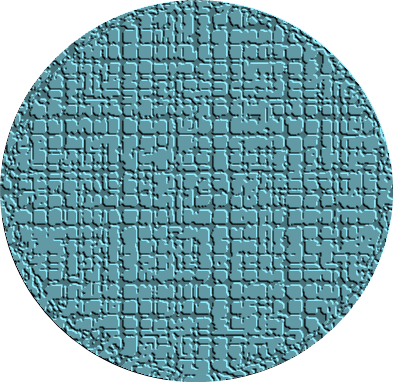 Professores
Projeto Educativo
PADDE
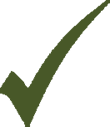 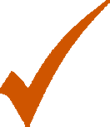 Q1- Relativamente a esta Meta, verifica-se que a média global do Agrupamento é de 100% em todos os Departamentos.
Q1 - Nesta Meta, a média global é de 98%, com um cumprimento total em todos os Departamentos, à exceção do de CSH, com 89%.
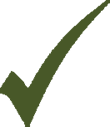 Q2- Esta Meta regista uma média global de 100% em todos os Departamentos.
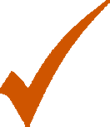 Q2 - Quanto a esta Meta, verifica-se que a média global do Agrupamento é de 97%, com um cumprimento total em todos os Departamentos, à exceção do Departamento do 1.º Ciclo, que regista 83%.
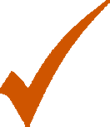 Q3 - Nesta Meta, a média global é de 97%, com um cumprimento total em todos os Departamentos, à exceção dos de Línguas e MCE, com 91% e 93%, respetivamente.
Meta Cumprida
Meta Não Cumprida
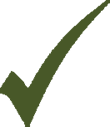 X
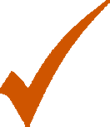 Meta Cumprida Parcialmente
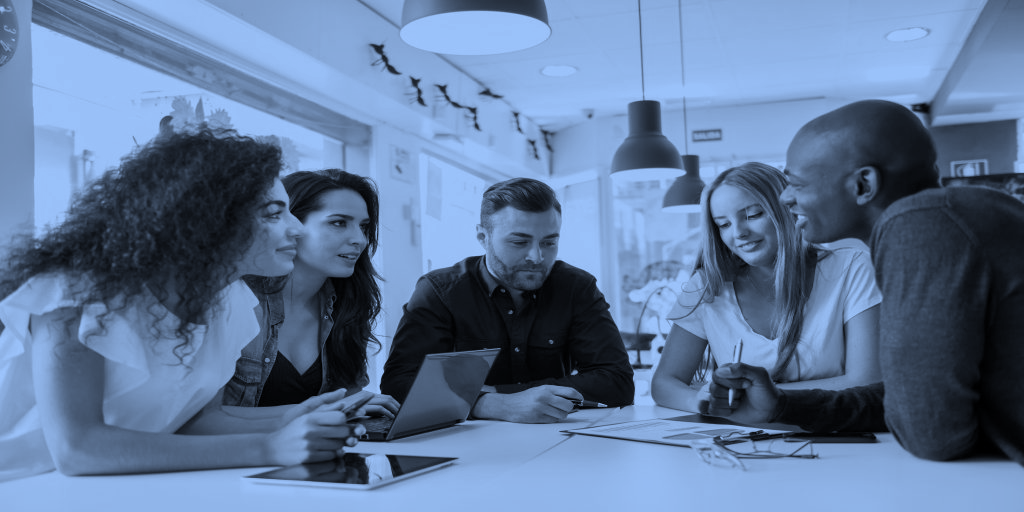 PROFESSORES TITULARES DE TURMA/ 
 DIRETORES DE TURMA
METAS MONITORIZADAS
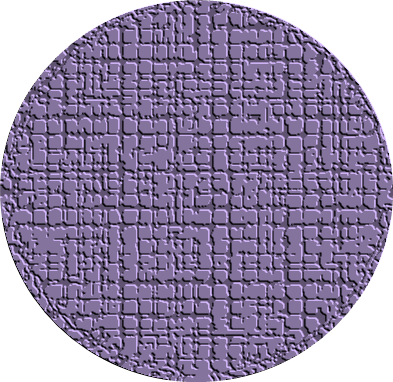 PPTs/DTs
Projeto Educativo
Q1- Promover a criação e partilha, no RED, de 1 recurso digital pelos alunos, uma vez por semestre, em pelo menos 3 das disciplinas que constituem o currículo, em todas as turmas do 2.º, 3.º ciclos e ensino secundário.
Q2- Promover a criação e partilha, no RED, em todas as turmas do 3.º e 4.º anos, de um recurso digital pelos alunos, uma vez por semestre, em pelo menos 2 das disciplinas que constituem o currículo.
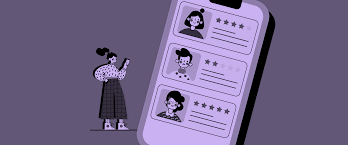 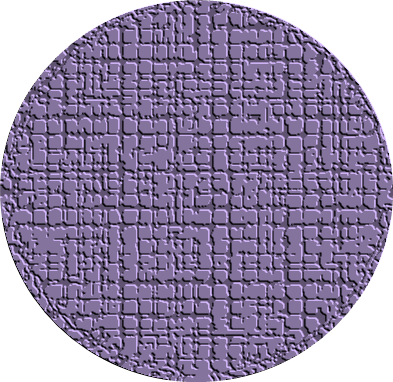 ANÁLISE DOS RESULTADOS
PPTs/DTs
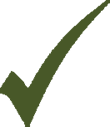 As Metas monitorizadas, relativas às atividades a desenvolver no âmbito dos conselhos de turma/ano, foram cumpridas na íntegra.
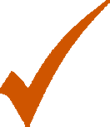 Meta Cumprida
Meta Não Cumprida
X
Meta Cumprida Parcialmente
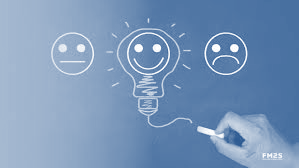 Taxa de Participação
100%
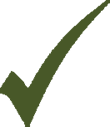 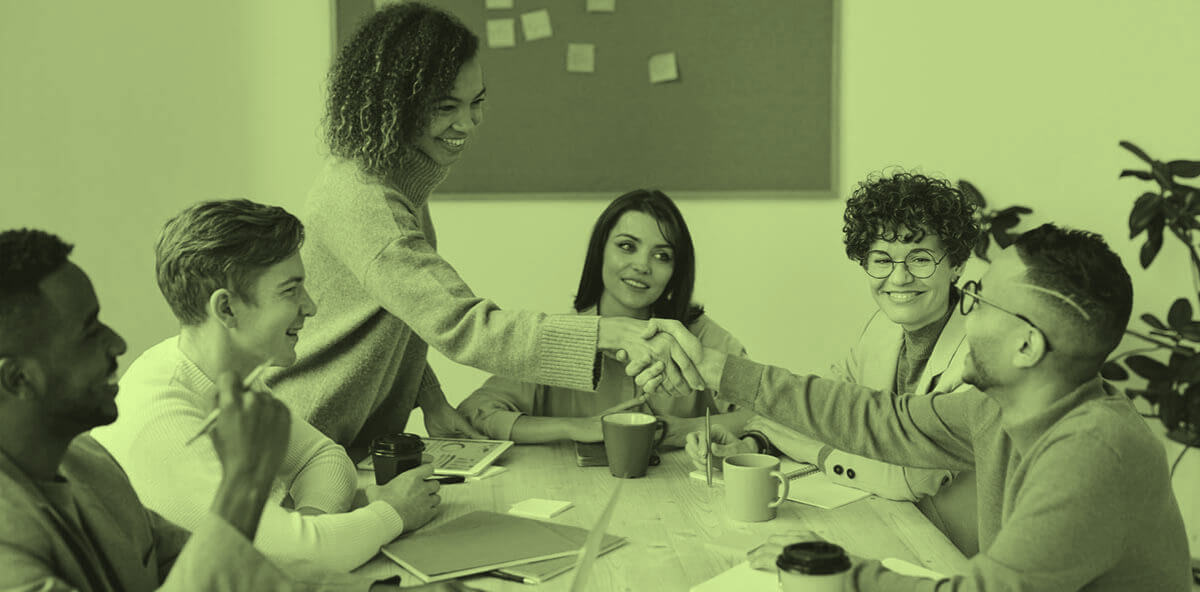 COORDENADORES
e SUBCOORDENADORES 
DE DEPARTAMENTO
METAS MONITORIZADAS
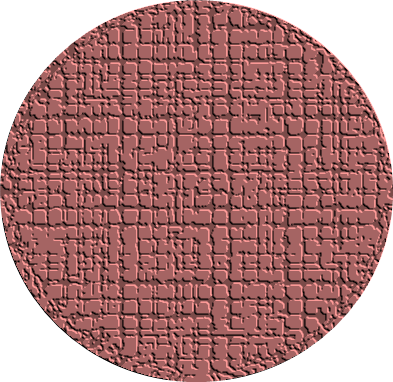 Coord/Subcoord 
de 
Departamento
PADDE
Q1- Partilhar ou elaborar, pelo menos, 2 recursos digitais por disciplina/semestre.
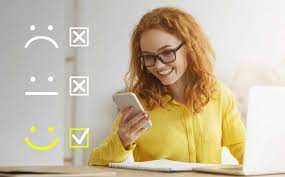 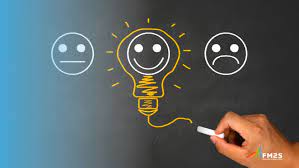 ANÁLISE DOS RESULTADOS
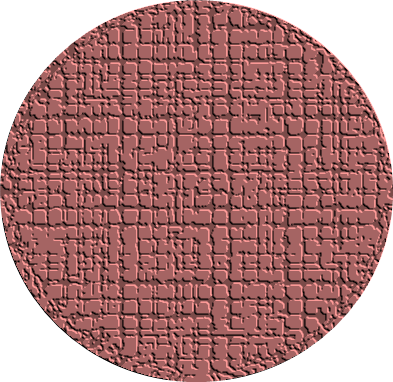 Coord/Subcoord 
de 
Departamento
PADDE
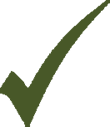 Regista-se uma taxa de cumprimento de 100% nesta Meta, em todos os Departamentos.
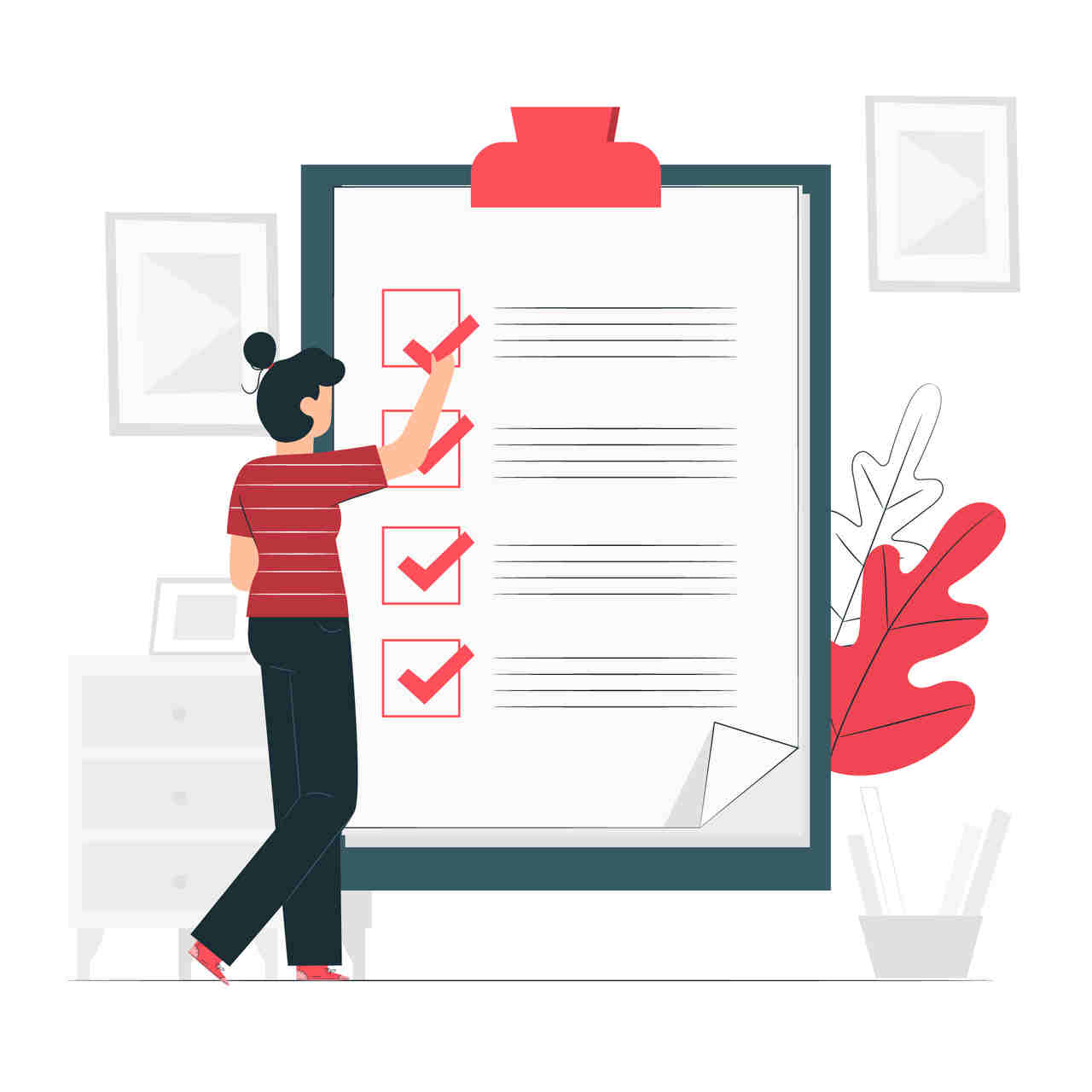 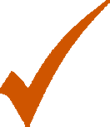 Meta Cumprida
Meta Não Cumprida
X
Meta Cumprida Parcialmente
Taxa de Participação
100%
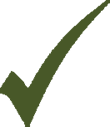 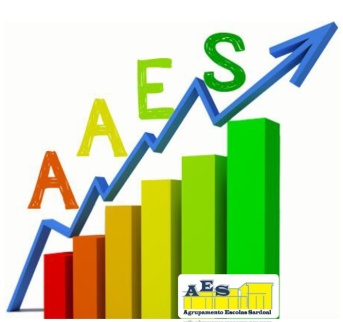 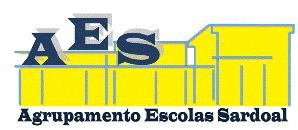 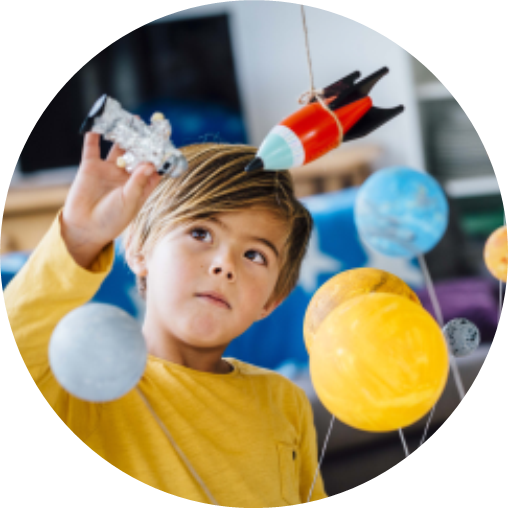 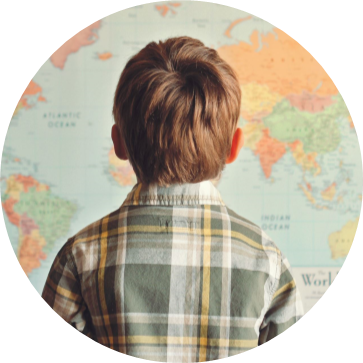 Obrigado(a) pela colaboração!
Equipa AVI
@março 2024